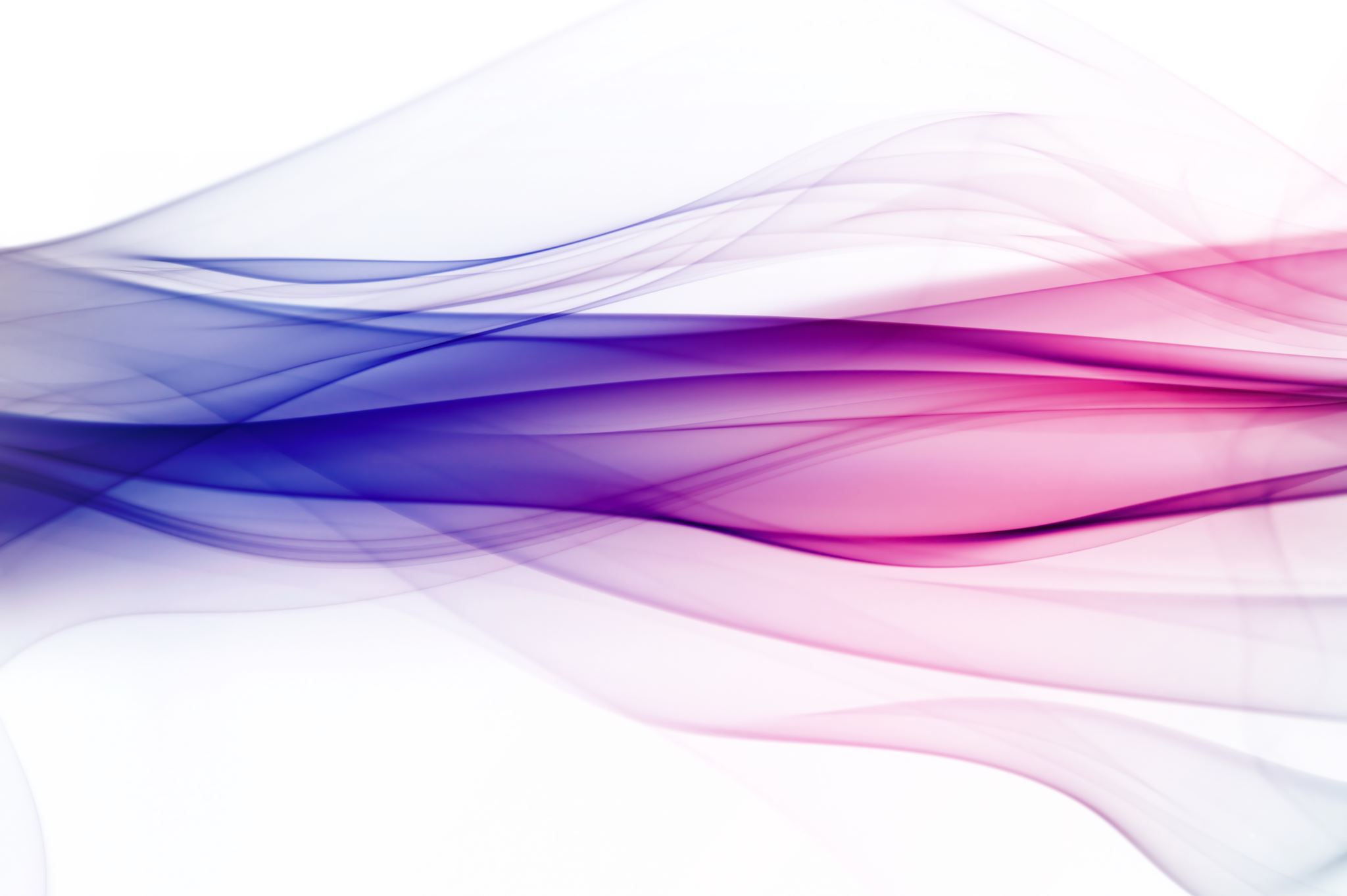 Chapitre 6: La maltraitance
Par FORV 2025
Menu du jour
Terminer chapitre 6: La maltraitance
Début chapitre 7: La dépendance
La négligence
Maltraitance psychologique
Définition: La maltraitance psychologique est une attitude adoptée par une personne, une  façon d’agir ou de réagir créant un climat malsain. La personne utilisant la  violence psychologique s’assure de contrôler la personne à qui elle la fait subir.
Isoler une personne en l’éloignant peu à peu des personnes importantes pour elle. 
Contrôler les déplacements d’une personne. 
 Mettre la faute à répétition sur le dos de la victime dans les querelles de  couple ou dans la famille. 
 Avoir des exigences déraisonnables (ex. : par rapport aux résultats scolaires  pour un enfant). •
 Menacer une personne, lui faire du chantage.
Maltraitance financière
La violation des droits de la personne
Définition: La violation des droits de la personne est le non-respect des droits fondamentaux d’une personne.
Ne pas informer une personne de son état de santé. 
Prendre des décisions à la place d’une personne qui est apte à le faire. • 
Empêcher une personne de décider de ses activités, de ses déplacements et de ses contacts malgré sa capacité à le faire.
La maltraitance verbale
Définition: La maltraitance verbale est l’utilisation, par une personne, de mots, souvent de  façon répétitive, pour diminuer, dénigrer ou contrôler une personne. Cette  manière d’agir crée un climat tendu propice à la violence.   *Souvent associé à la violence psychologique.*
Modifier son ton de voix, soit en l’augmentant ou en le diminuant afin  d’accentuer le message blessant. 
 Imiter une personne pour la ridiculiser. 
 Traiter une personne de tous les noms, la comparer à quelque chose de dégradant.  
Dire à une personne qu’elle n’est rien, qu’elle est idiote, qu’elle est une nullité, etc
Définition: La maltraitance physique est l’utilisation, par une personne, d’une force  physique afin de blesser ou de contraindre une personne. Cette forme de  violence touche à l’intégrité physique et se traduit souvent par des signes  visuels.
Frapper une personne, la pousser, la bousculer, la secouer, la pincer, la gifler,  la mordre ou la brûler. 
Lancer des objets sur une personne. 
Donner des coups de poing ou des coups de pied à une personne. 
 Utiliser un objet ou une arme pour blesser une personne. 
 Expliquer la provenance des blessures avec difficulté et sans concordance  avec la blessure.
La maltraitance physique
La maltraitance sexuelle
Définition: La maltraitance sexuelle est l’utilisation, par une personne, des autres formes  de violence (physique, psychologique, verbale) afin d’imposer à une personne  des contacts sexuels contre son gré. Cette forme de violence est parfois plus  subtile, car elle implique de la manipulation.
Obliger une personne à avoir des relations sexuelles ou à subir des  attouchements sexuels sans son consentement. 
 Contraindre une personne à utiliser des pratiques sexuelles allant à l’encontre  de ses désirs. 
 Forcer une personne à voir ou à écouter du matériel pornographique  contre son gré
Activité p.121-122
Exemple d’intervention p.132
À domicile: appeler 911 et aviser la personne responsable.
Écoute active et informer des ressources.
Rester neutre et professionnelle.
Observer les indices.
Dénoncez les situations de maltraitances à la DPJ pour les mineurs.
Attention à vos paroles et le non-verbale.
Ne pas perdre son sang-froid pour éviter l’escalade de violence.
La maltraitance envers les personnes âgées. p.141
Activité p.141-142
Ressource p.194Enquête | Les caméras de la discorde
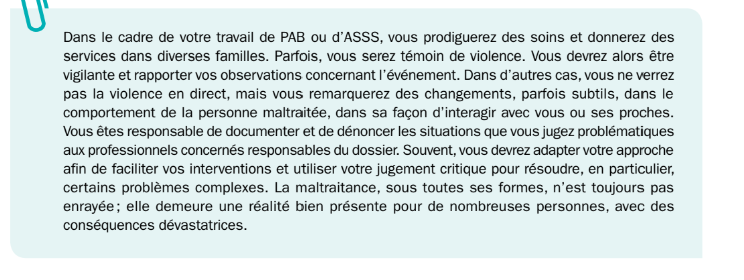